Open Access
Literaturrecherche leicht gemacht, 06.04.2022

Dr. Ulrich Herb, Saarländische Universitäts- und Landesbibliothek
Open Access & Closed Access
Open Access 
Wissenschaftliche Literatur kann entgeltfrei genutzt werden
Literaturrecherche leicht gemacht
2
07.04.2022
Open Access & Closed Access
Open Access 
Wissenschaftliche Literatur kann entgeltfrei genutzt werden 


Closed Access
 
Nutzung wissenschaftlicher Literatur ist nur gegen Zahlung möglich
Literaturrecherche leicht gemacht
3
07.04.2022
Closed Access & Open Access
Closed Access

Leserperspektive:
Zugriff auf wissenschaftliche Information gegen Gebühr
Subskription der lokalen Hochschule oder Pay-Per-View
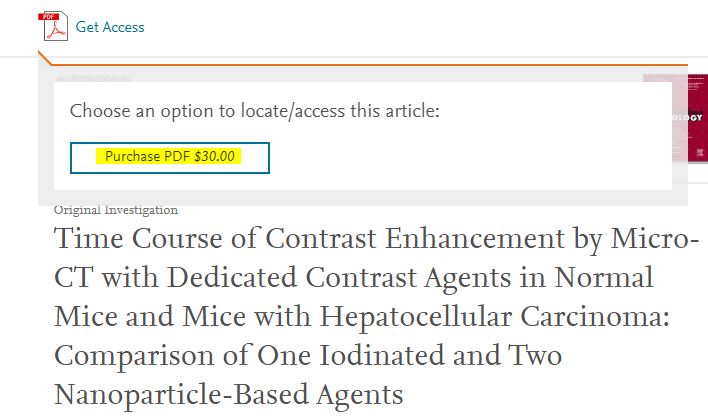 Literaturrecherche leicht gemacht
4
07.04.2022
Closed Access & Open Access
Closed Access

Leserperspektive:
Zugriff auf wissenschaftliche Information gegen Gebühr
Subskription der lokalen Hochschule oder Pay-Per-View

 

Kostendeckung:
Subskription/ Lizenzgebühren
Autorengebühren

In der DFG-Studie “Publikationsstrategien im Wandel?” (2005) gaben 38,5 % der Wissenschaftler an, für Publikationen in CA-Journalen Gebühren entrichtet zu haben, im Bereich der Lebenswissenschaften 75,3 %.
Literaturrecherche leicht gemacht
5
07.04.2022
Closed Access & Open Access
Closed Access 
Journalartikel
Autor*in
Journal/ Herausgeber*innen
Peer Review
Verlag
Literaturrecherche leicht gemacht
6
07.04.2022
Closed Access & Open Access
Closed Access 
Journalartikel
Autor*in
Journal/ Herausgeber*innen
Peer Review
Leserin*in
Verlag €€€
Bibliothek
Literaturrecherche leicht gemacht
7
07.04.2022
Closed Access & Open Access
Closed Access 
Journalartikel
Autor*in
Journal/ Herausgeber*innen
§
Peer Review
Leserin*in
Verlag €€€
Bibliothek
Literaturrecherche leicht gemacht
8
07.04.2022
Urheberrecht
Urheberrecht
Literaturrecherche leicht gemacht
9
07.04.2022
Urheberrecht
Der rechtliche Rahmen
Urheberrechtsgesetz (UrhG)

Anerkennung der Urheberschaft (§ 13 UrhG)

Veröffentlichungsrecht (§ 12 UrhG)

Nutzungsrechte an Werken (§ 15 und § 16 UrhG)Vervielfältigungsrecht (§ 16 UrhG)Verbreitungsrecht (§ 17 UrhG)Vortrags-, Vorführungs- und Aufführungsrecht (§ 19 Abs. 1 bis 3)Recht der öffentlichen Zugänglichmachung (§ 19a UrhG)Bearbeitung und Umgestaltung (§ 23 UrhG) Freie Benutzung (§ 24 UrhG)

http://www.gesetze-im-internet.de/urhg/
Literaturrecherche leicht gemacht
10
07.04.2022
Urheberrecht
Der rechtliche Rahmen

Urheber*in hat zunächst alle Rechte am Werk, speziell das Verlagsrecht = Das Recht, ein Werk zu vervielfältigen und zu verbreiten, § 8 des Verlagsgesetzes. 

Das Urheberrecht an einem Werk muss nicht wie ein Patent angemeldet werden, es entsteht im Moment der Schaffung des Werks und erlischt 70 Jahre nach dem Tod der Urheberin/des Urhebers (§ 64 UrhG). Das Urheberrecht ist gemäß § 28 UrhG ein vererbliches Recht.  

Das Urheberrecht schützt die wirtschaftlichen und ideellen Interessen der Urheberin/des Urhebers am Werk, wird allerdings zur Wahrung der Interessen der Allgemeinheit eingeschränkt (sog. Schranken des Urheberrechts, z.B. Zitatrecht, Privatkopie). 

Das Urheberrecht (genauer Anerkennung der Urheberschaft, § 13 UrhG) an einem Werk ist nicht übertragbar – allerdings können Urheber Anderen Nutzungsrechte einräumen.
Literaturrecherche leicht gemacht
11
07.04.2022
Urheberrecht
Der rechtliche Rahmen


Ein einfaches Nutzungsrecht berechtigt den Inhaber gemäß § 31 Abs. 2 UrhG zur Nutzung des Werks auf die erlaubte Art, während ein ausschließliches Nutzungsrecht (§ 31 Abs. 3 UrhG) dazu berechtigt, das Werk unter Ausschluss aller anderen Personen einschließlich des Urhebers auf die erlaubte Art zu nutzen.

Inhaber eines ausschließlichen Nutzungsrechts ist im Gegensatz zu dem eines einfachen Nutzungsrechts berechtigt, anderen Personen die Nutzung des Werks im Rahmen seiner Nutzungsbefugnis zu untersagen.
Literaturrecherche leicht gemacht
12
07.04.2022
Open Access
Zurück zum Open Access
Literaturrecherche leicht gemacht
13
07.04.2022
Closed Access & Open Access
Open Access

Open Access = Forderung nach entgeltfreiem und möglichst ungehindertem Zugang zu wissenschaftlicher Information

Erstmals aktenkundig: 2001, Budapest Open Access Initiative, wichtig: Berlin Declaration/ Berliner Erklärung über den offenen Zugang zu wissenschaftlichem Wissen (2003)

Warum?

Elektronische Publikationen ermöglichen Beschleunigung beim Austausch wissenschaftlicher Informationen.

Technisch erleichterte Verbreitung und Verfügbarkeit, ABER: drastische Verknappung wissenschaftlicher Informationen

Grund: sinkende Etats der Wissenschaftsinstitutionen bei rapide steigenden Kosten für die Nutzung wissenschaftlicher Informationen
Literaturrecherche leicht gemacht
14
07.04.2022
Closed Access & Open Access
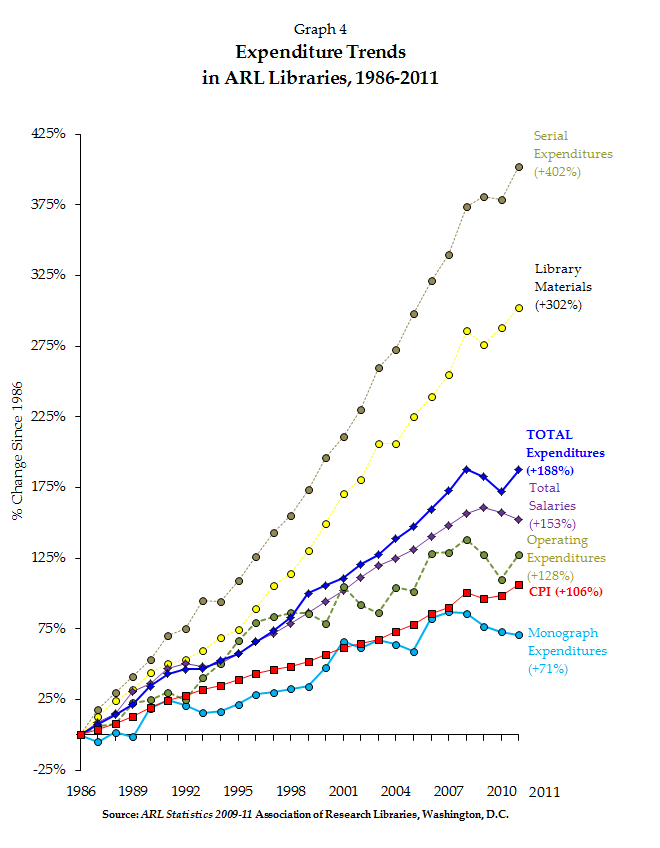 Association of Research Libraries (2011): Expenditure Trends in ARL Libraries 1986-2011.Verfügbar unter: http://www.arl.org/focus-areas/statistics-assessment/statistical-trends
Literaturrecherche leicht gemacht
15
07.04.2022
Closed Access & Open Access
Gewinne

„People close to the situation say that the company, which made about £250m of profit in 2011, is likely to be valued at £2.5bn or more when a sale process begins next year.“„The market for scientific, technical and medical publishing has historically been lucrative (…).“

Kleinmann, M. (2012). Academic Publishing Giant Springer For Sale. Sky News, 12. Oktober 2012. http://news.sky.com/story/995576/academic-publishing-giant-springer-for-sale 


Elsevier
Einnahmen über 2,3 Milliarden £
Bereinigter operativer Gewinn i.d.R. 35-40 %
Literaturrecherche leicht gemacht
16
07.04.2022
Closed Access & Open Access
Open Access

Golden Road / Goldener Open Access:
Gründen bzw. Herausgabe wissenschaftlicher, kostenlos zugänglicher Online-
Journale bzw. das Publizieren in  solchen Zeitschriften 
Finanzierung: Article Processing Charges APC
http://plos.org
Literaturrecherche leicht gemacht
17
07.04.2022
Closed Access & Open Access
Open Access 
Journalartikel
Autor*in
Journal/ Herausgeber*innen
Peer Review
Verlag
Literaturrecherche leicht gemacht
18
07.04.2022
Closed Access & Open Access
Open Access 
Journalartikel
Autor*in
Journal/ Herausgeber*innen
Peer Review
Leserin*in
Verlag €€€
Bibliothek
Literaturrecherche leicht gemacht
19
07.04.2022
Closed Access & Open Access
Open Access

Golden Road / Goldener Open Access:
Gründen bzw. Herausgabe wissenschaftlicher, kostenlos zugänglicher Online-
Journale bzw. das Publizieren in  solchen Zeitschriften 
Finanzierung: Article Processing Charges APC, Institutional Memberships
Born Open Access


Green Road / Grüner Open Access:
Veröffentlichen von anderweitig erschienenen wissenschaftlichen Dokumenten oder deren Vorabversionen auf digitalen Repositories
http://scidok.sulb.uni-saarland.de  
http://arxiv.org
Literaturrecherche leicht gemacht
20
07.04.2022
Closed Access & Open Access
Open Access

Golden Road / Goldener Open Access:
Gründen bzw. Herausgabe wissenschaftlicher, kostenlos zugänglicher Online-
Journale bzw. das Publizieren in  solchen Zeitschriften 
Finanzierung: Article Processing Charges APC, Institutional Memberships
Born Open Access


Green Road / Grüner Open Access:
Veröffentlichen von anderweitig erschienenen wissenschaftlichen Dokumenten oder deren Vorabversionen auf digitalen Repositories
http://scidok.sulb.uni-saarland.de  
http://arxiv.org
§?
Literaturrecherche leicht gemacht
21
07.04.2022
Closed Access & Open Access
Open Access

Leserperspektive:
Zugriff auf wissenschaftliche Information entgeltfrei möglich
Libre Open Access: Weitere Verwertungsmöglichkeiten (abgeleitete Werke, kommerzielle Verwertung …)

Autorenperspektive:
I.d.R. Übertrag eines einfachen Nutzungsrechtes an Verlag (gold, grün)
Teils Übertrag exklusiver Nutzungsrechte an Verlag (grün [OA nur aus Kulanz], gold)


Kostendeckung:
Autorengebühren, allerdings bei nur ca. 25% der Open-Access-Zeitschriften der im Directory of Open Access Journals gelisteten Journale (http://doaj.org)
Literaturrecherche leicht gemacht
22
07.04.2022
Closed Access & Open Access
Open Access – wirtschaftliche Aspekte

Houghton (2009):

„Open access self-archiving without subscription cancellations (i.e. ‘Green OA’) might save around EUR 30 million per annum nationally for Denmark in a worldwide ‘Green OA’ system, EUR 50 million in the Netherlands and EUR 125 million in the UK. “

„Open access or ‘author-pays’ publishing for journal articles (i.e. ‘Gold OA’) might bring net system savings of around EUR 70 million per annum nationally in Denmark, EUR 133 million in the Netherlands and EUR 480 million in the UK (at 2007 prices and levels of publishing activity).”


Houghton, John W. (2009): Open Access - What are the economic benefits? Victoria, Australia. Verfügbar unter: http://www.knowledge-exchange.info/Admin/Public/DWSDownload.aspx?File=%2fFiles%2fFiler%2fdownloads%2fOA_What_are_the_economic_benefits_-_a_comparison_of_UK-NL-DK__FINAL_logos.pdf
Literaturrecherche leicht gemacht
23
07.04.2022
Closed Access & Open Access
Open Access - Zitationen



„Open [Access] articles receive 18% more citations than otherwise expected.”



Piwowar, H., Priem, J., Larivière, V., Alperin, J. P., Matthias, L., Norlander, B., Farley, A., West, J., & Haustein, S. (2018). The state of OA: A large-scale analysis of the prevalence and impact of Open Access articles. PeerJ, 6, e4375. https://doi.org/10.7717/peerj.4375
Literaturrecherche leicht gemacht
24
07.04.2022
Closed Access & Open Access
Open Access – die Rolle der Bibliotheken


Betrieb eigener Open Access Publikationsangebote (In goldenem und grünem Open Access)
Zahlungsabwicklung und teils Finanzierung der Publikationsgebühren
Schulung/ Beratung von Wissenschaftler*innen hinsichtlich Urheberrecht

Schulung/ Beratung von Wissenschaftler*innen hinsichtlich passender Open Access Publikationsangebote


Bibliotheken wandeln sich von Literaturkauf und -Zugänglichmachung zu Publikationsdienstleistern und –beratern.
Literaturrecherche leicht gemacht
25
07.04.2022
Kontakt und weitere Informationen
Ansprechpartner

Dr. Ulrich Herb
Saarländische Universitäts- und Landesbibliothek
Tel. 0681 302-2798
u.herb@sulb.uni-saarland.de

Verena Wohlleben
Saarländische Universitäts- und Landesbibliothek
Tel. 0681 302-58024
v.wohlleben@sulb.uni-saarland.de 


Weitere Informationen unter:

https://www.sulb.uni-saarland.de/lernen/open-access/
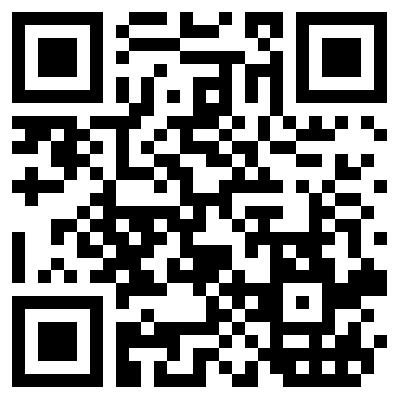 Literaturrecherche leicht gemacht
26
07.04.2022
Vielen Dank für Ihre Aufmerksamkeit.